GVW-BauShop
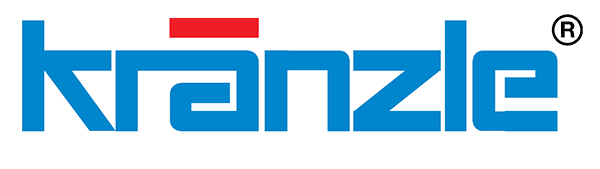 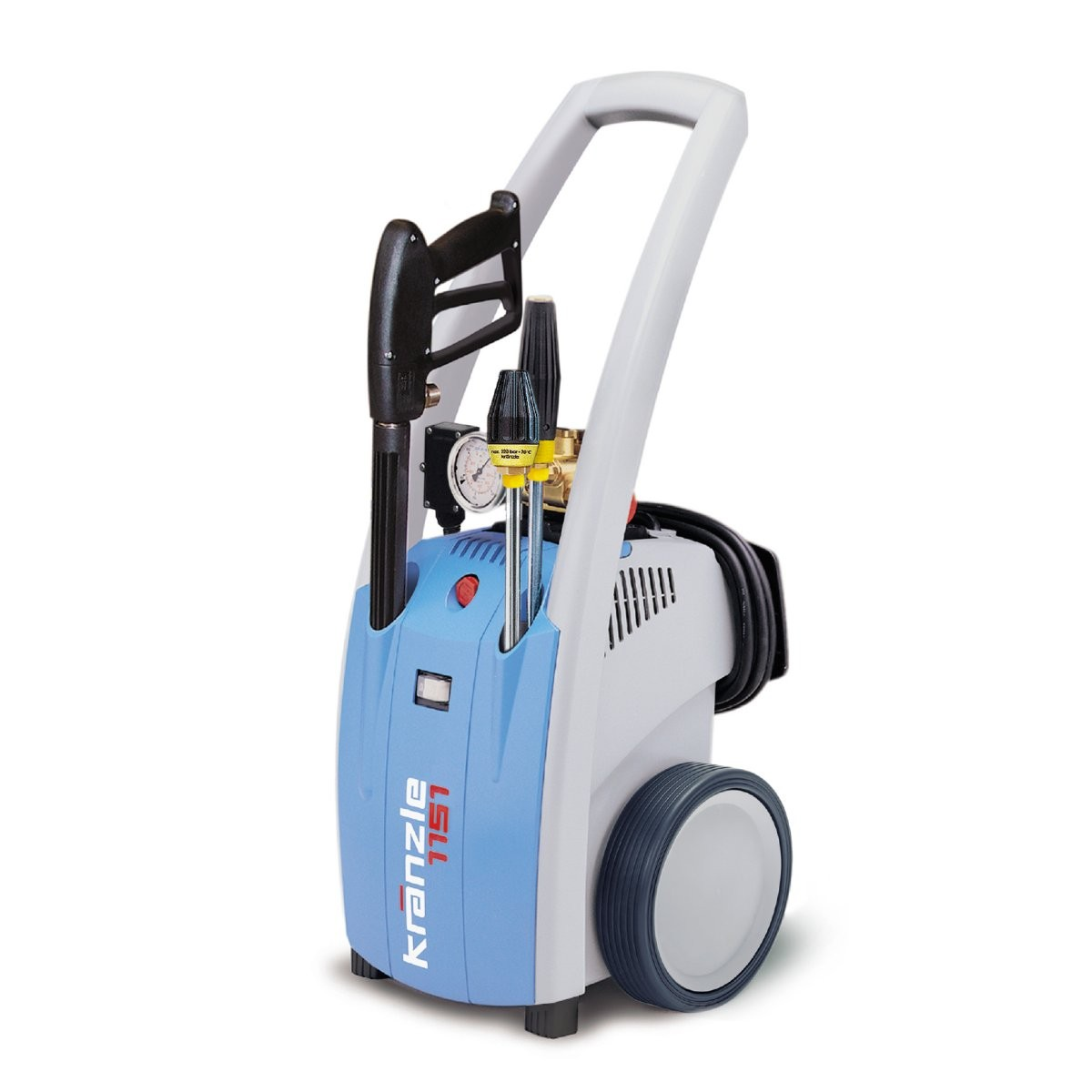 Arbeitsdruck, stufenlos regelbar  30-130 bar
Sicherheits-Abschaltpistole
Nur 499,00 €
	inkl. MwSt.